Dětský maškarní karneval
12. 2. 2017
Účast masek byla hojná. Měli jsme     28 masek. 
  Konkrétně: Pepek námořník, Růžová princezna, Havajská tanečnice, Motýlková víla, princezna Elza (ta dokonce čtyřikrát), Drákula, mušketýr, Starwors, Kapitán Morgan, kočička (třikrát), Červená princezna, liška, Kašpárek, dinosaurus, princezna Lada, Spiderman, kuchtička Hanička, beruška, kovboj, princezna (třikrát), trpaslík
My všichni pohromadě…
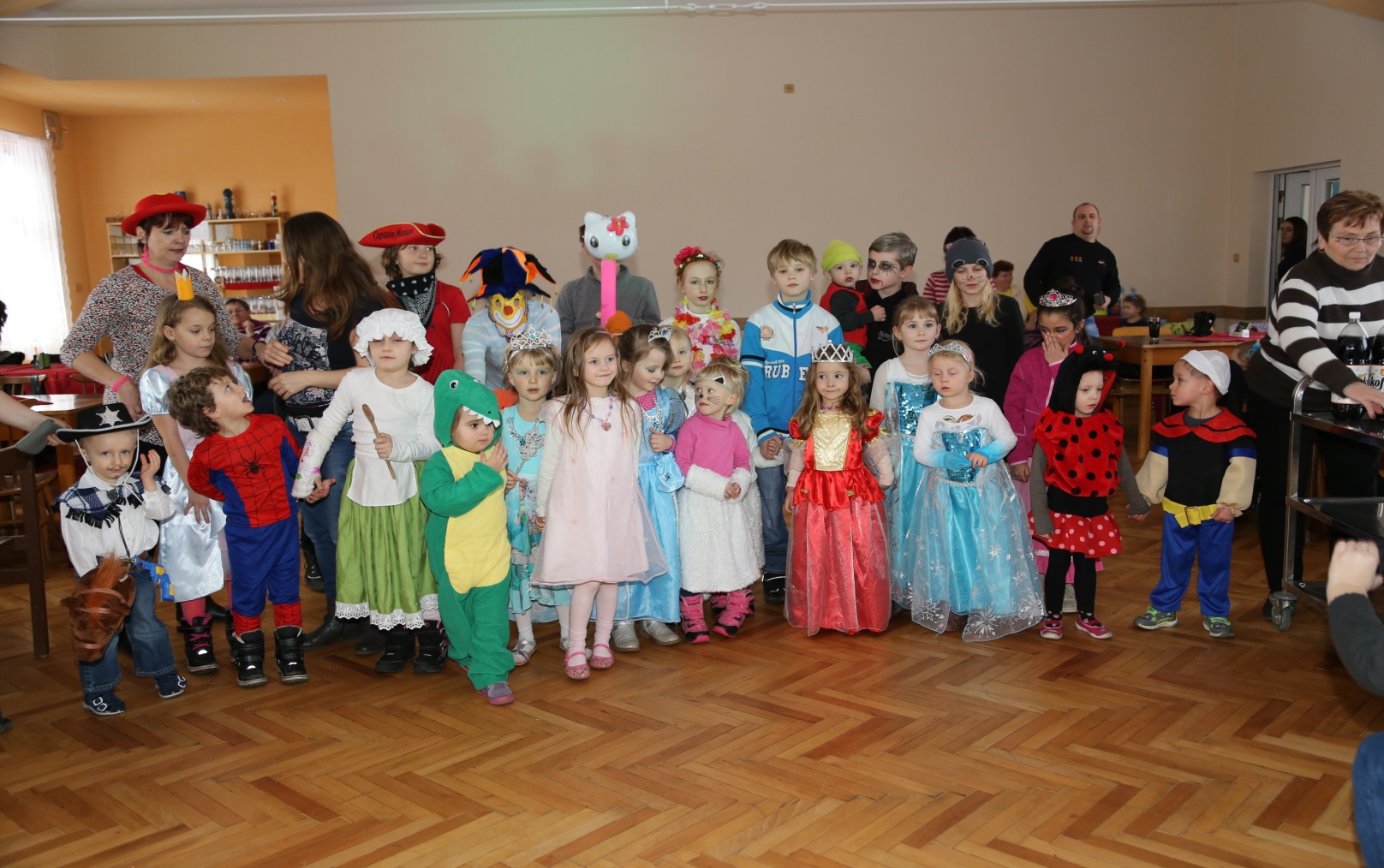 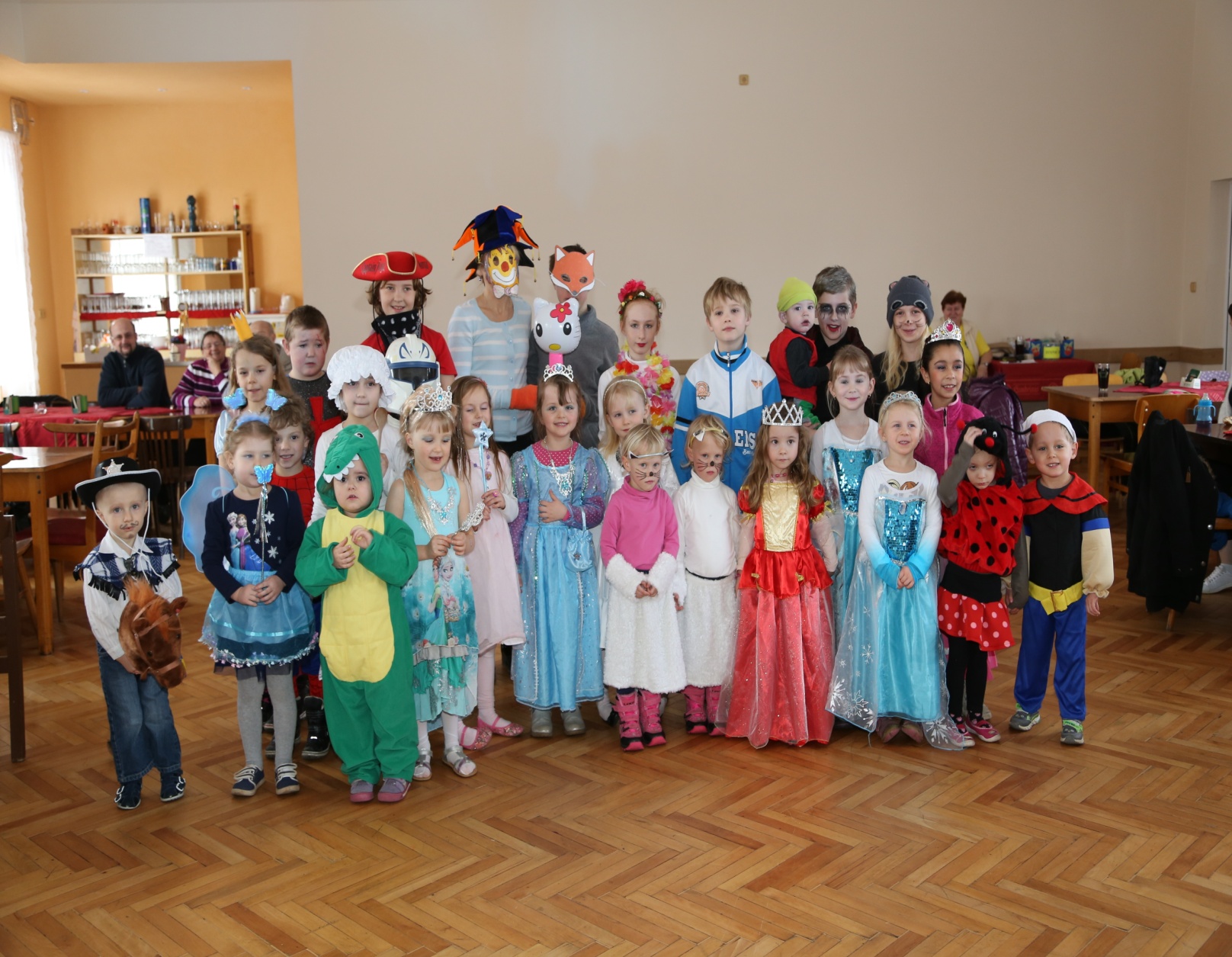 Trošku jsme soutěžili
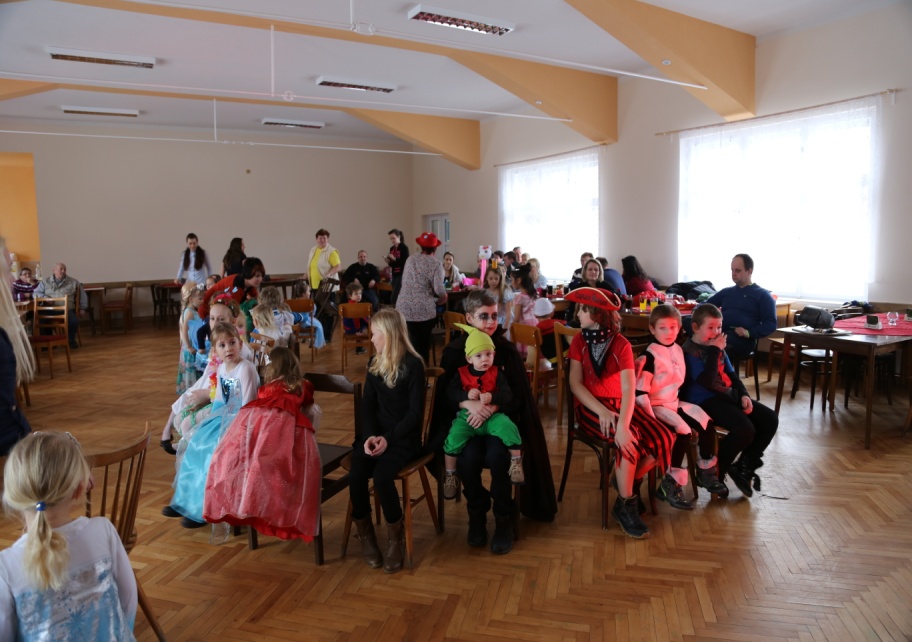 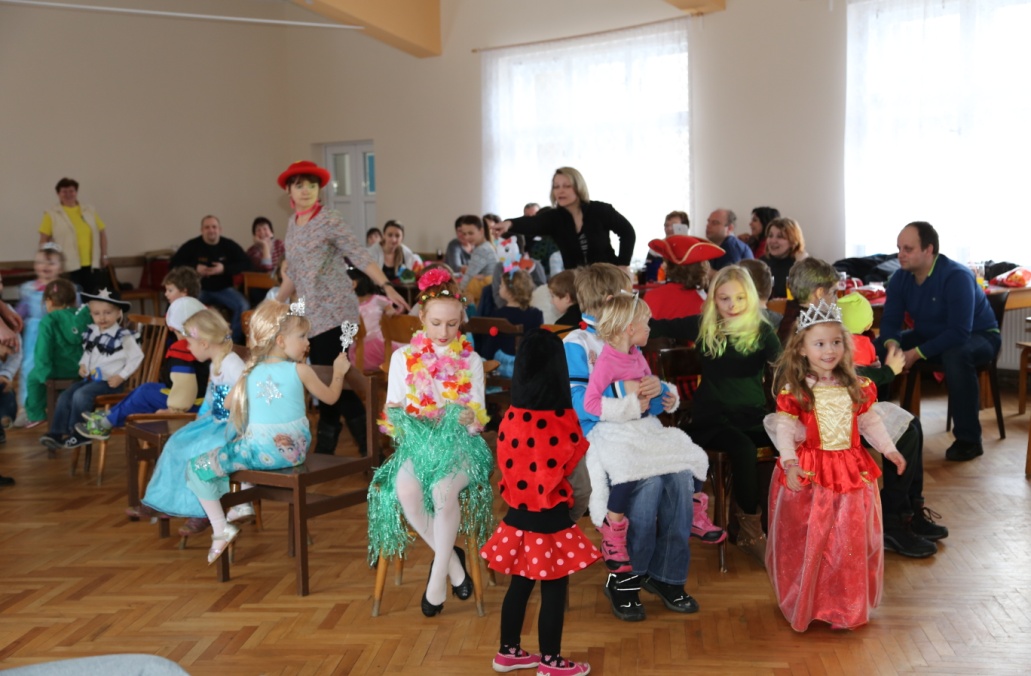 Trošku tančili
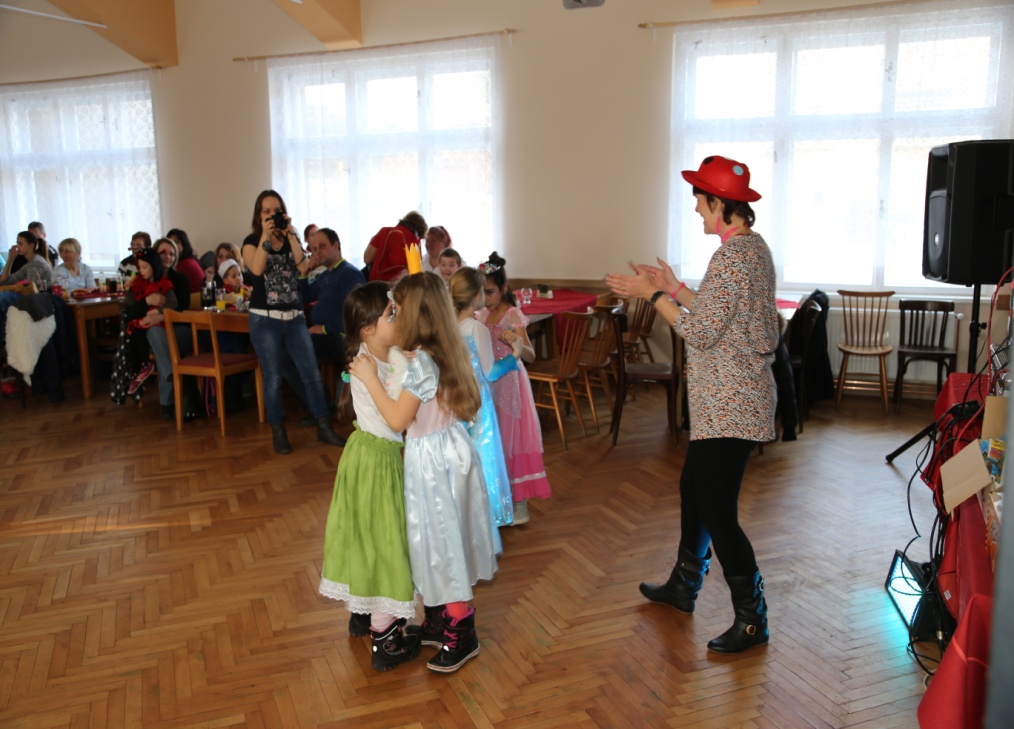 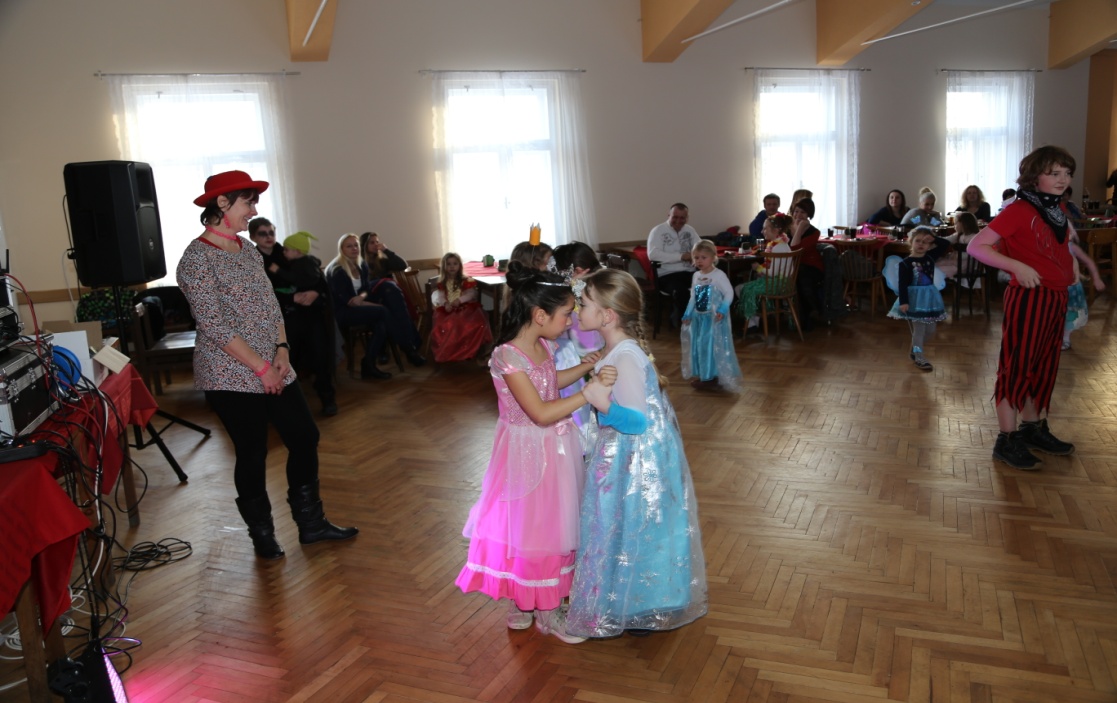 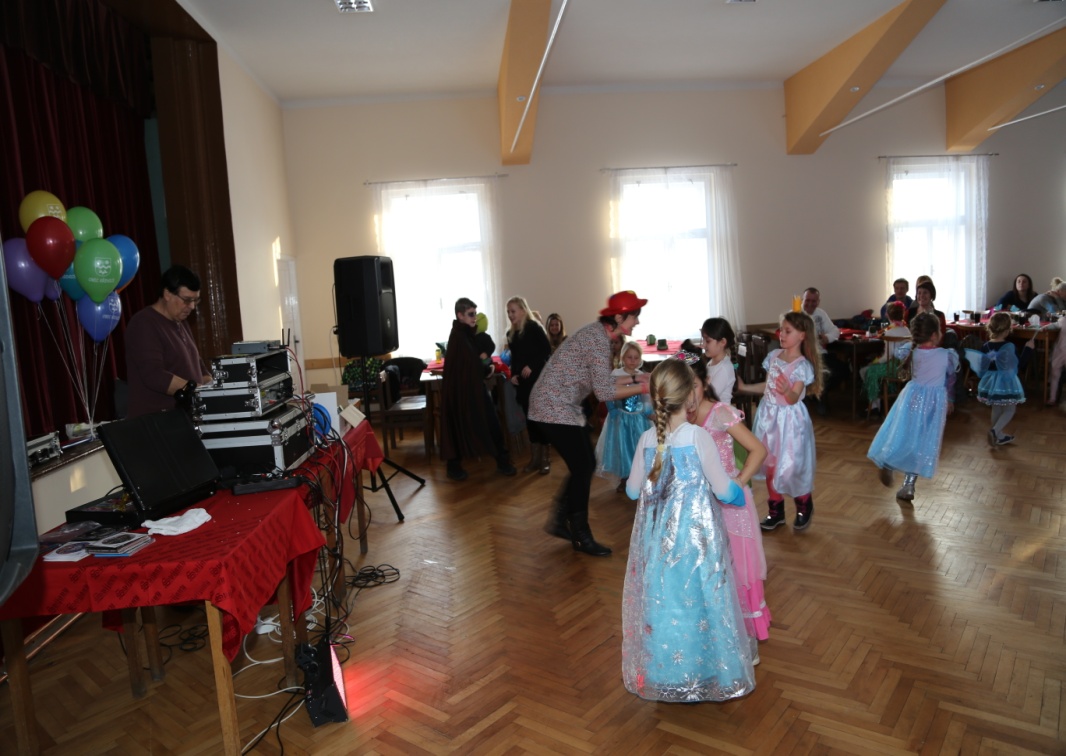 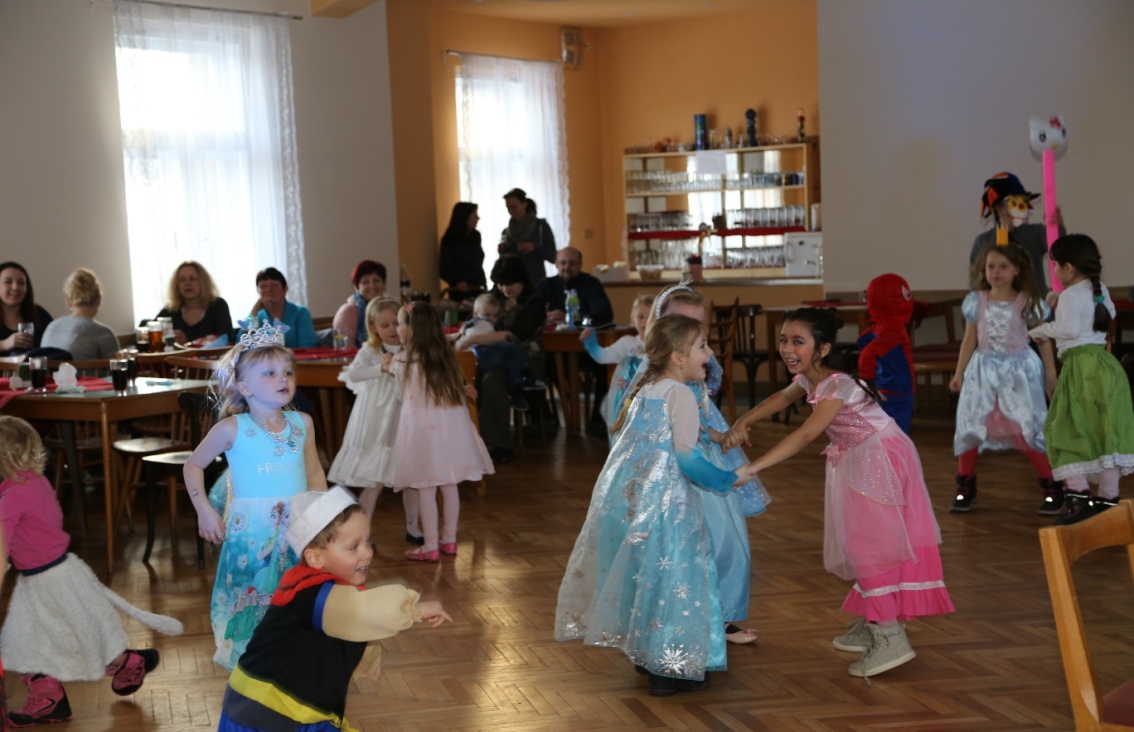 Další soutěž…
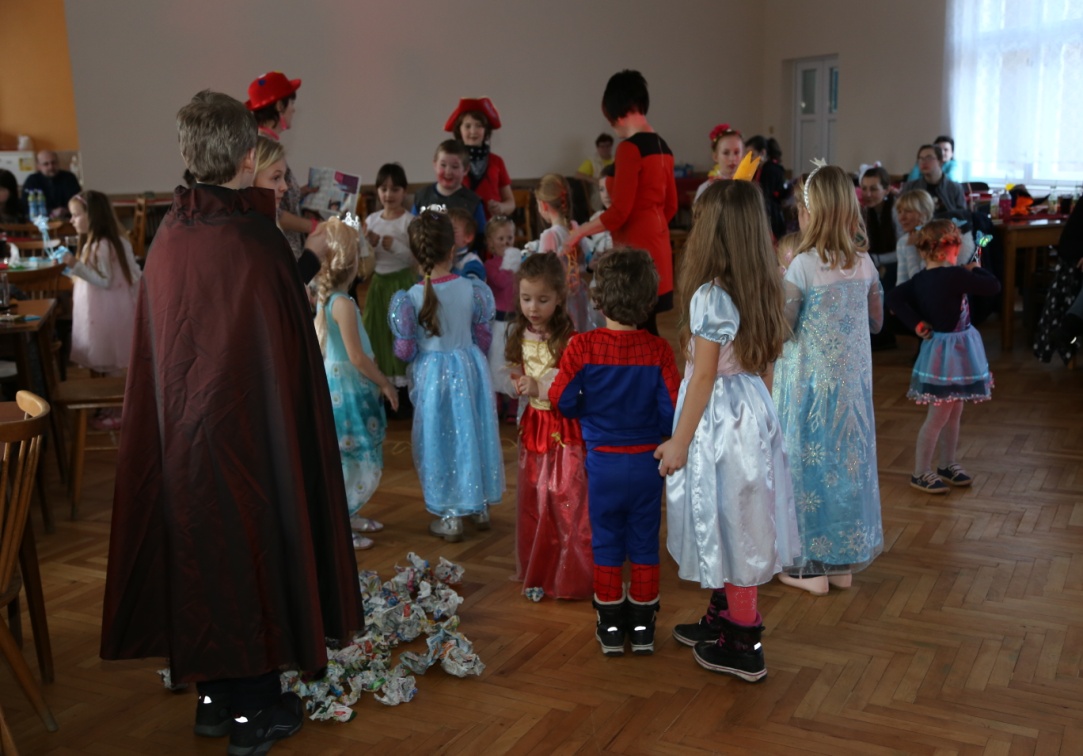 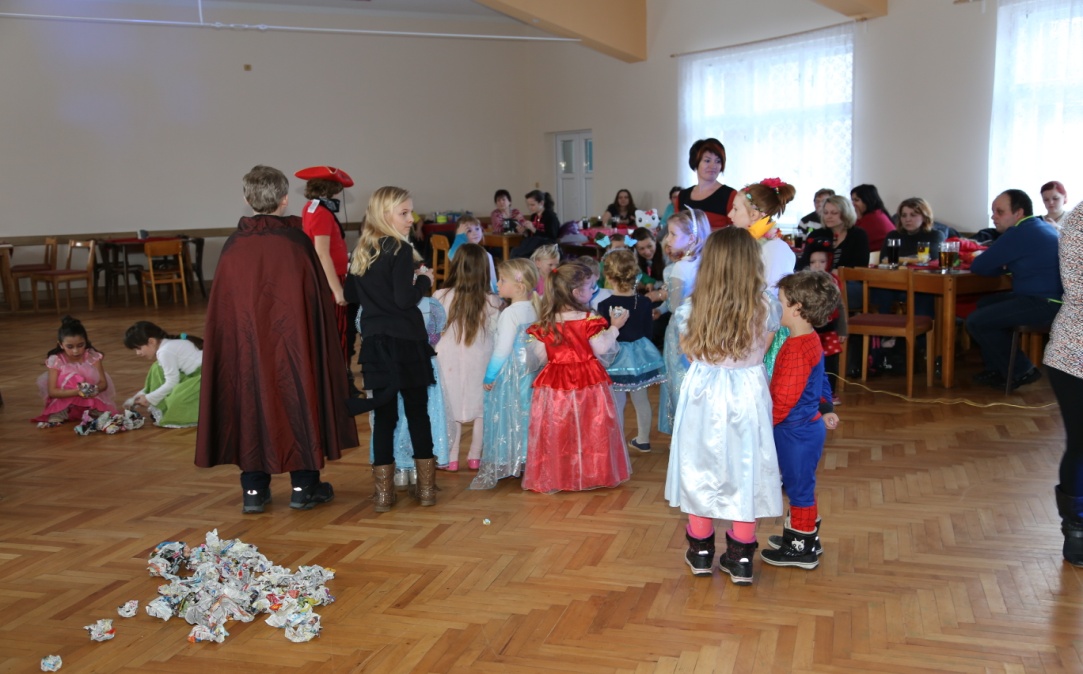 Zapojili jsme i rodiče…
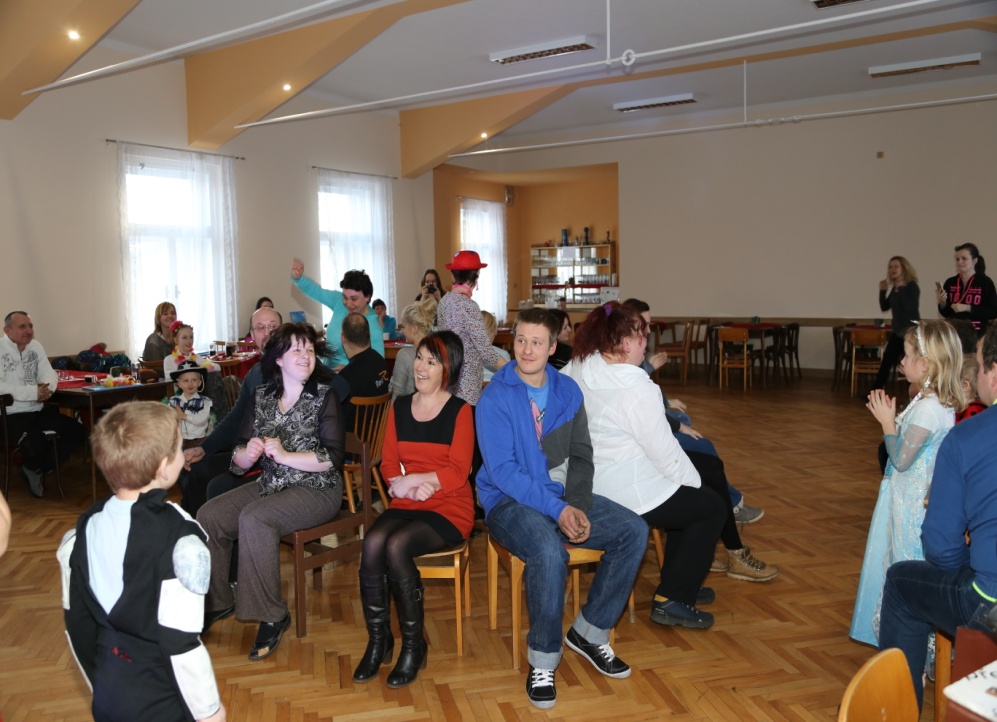 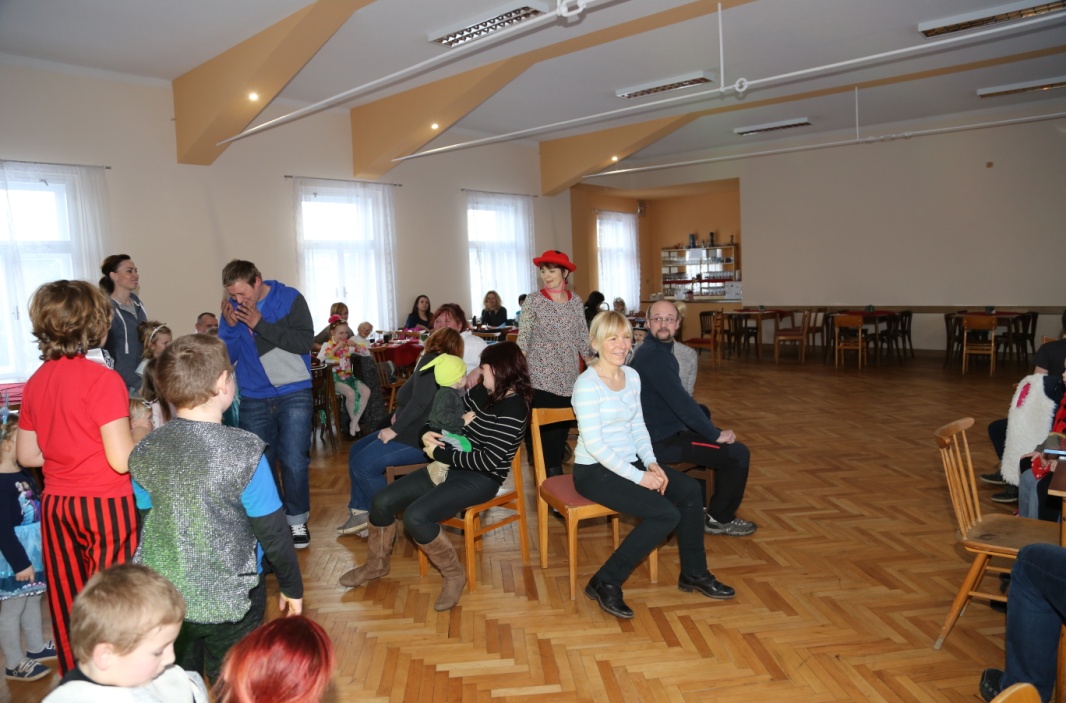 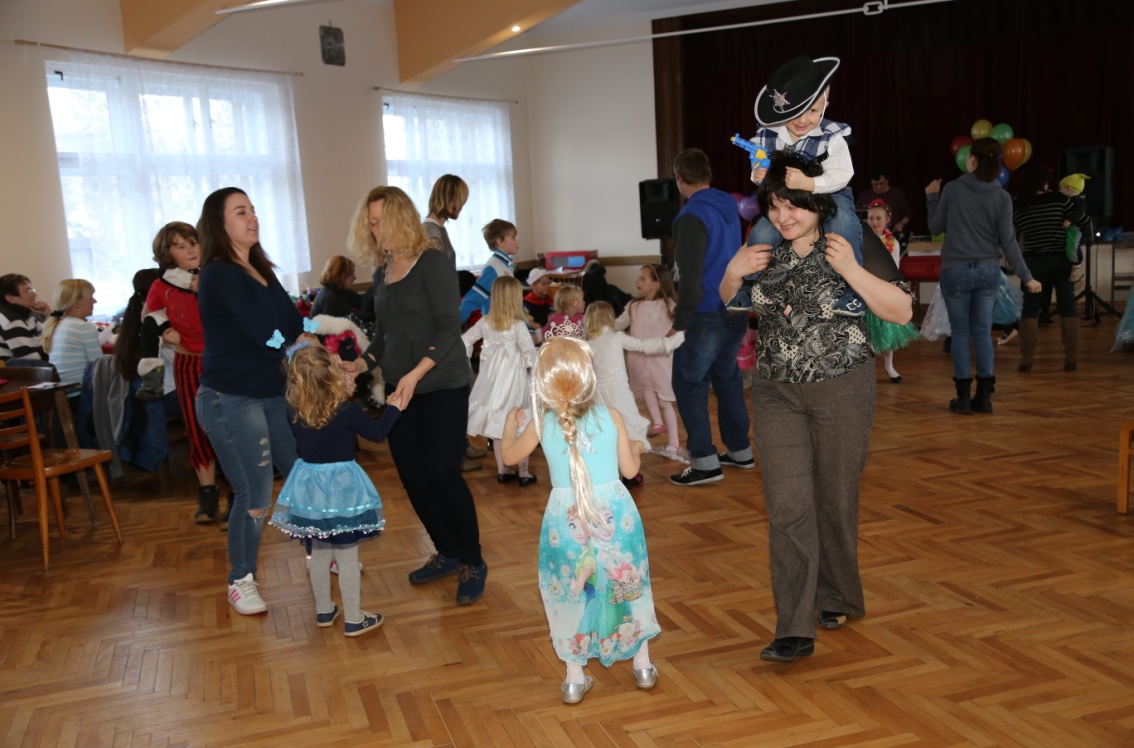 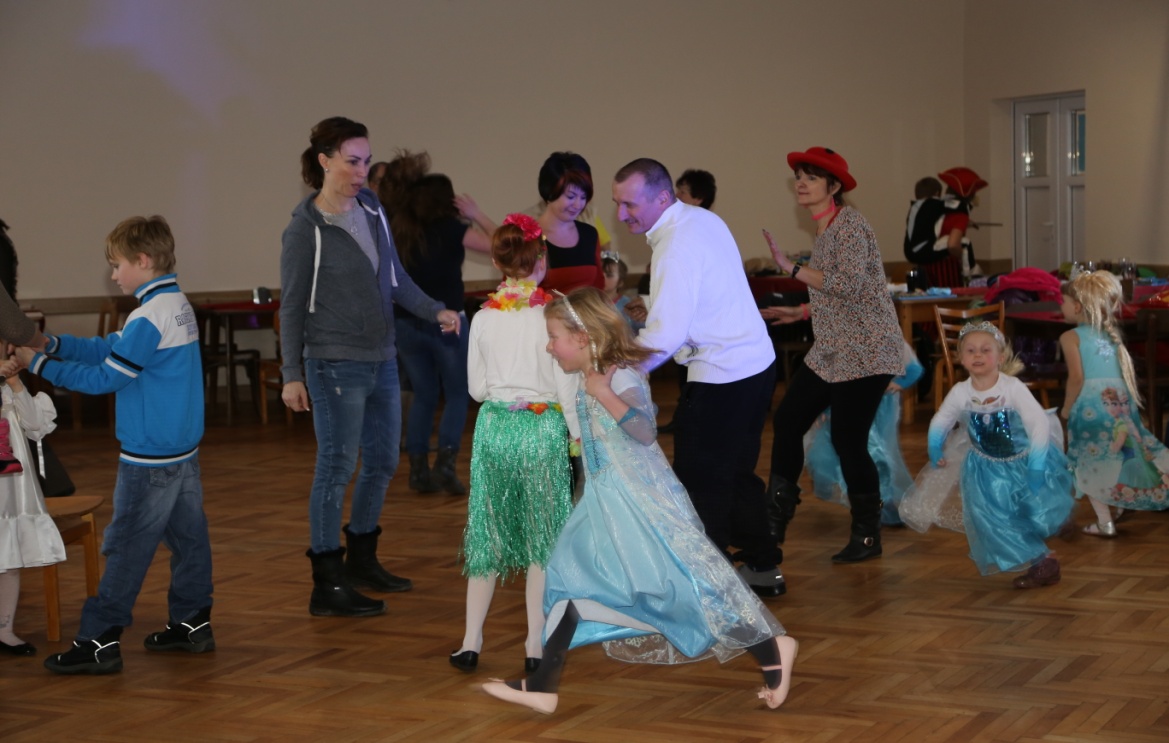 Nakonec byla odměna…
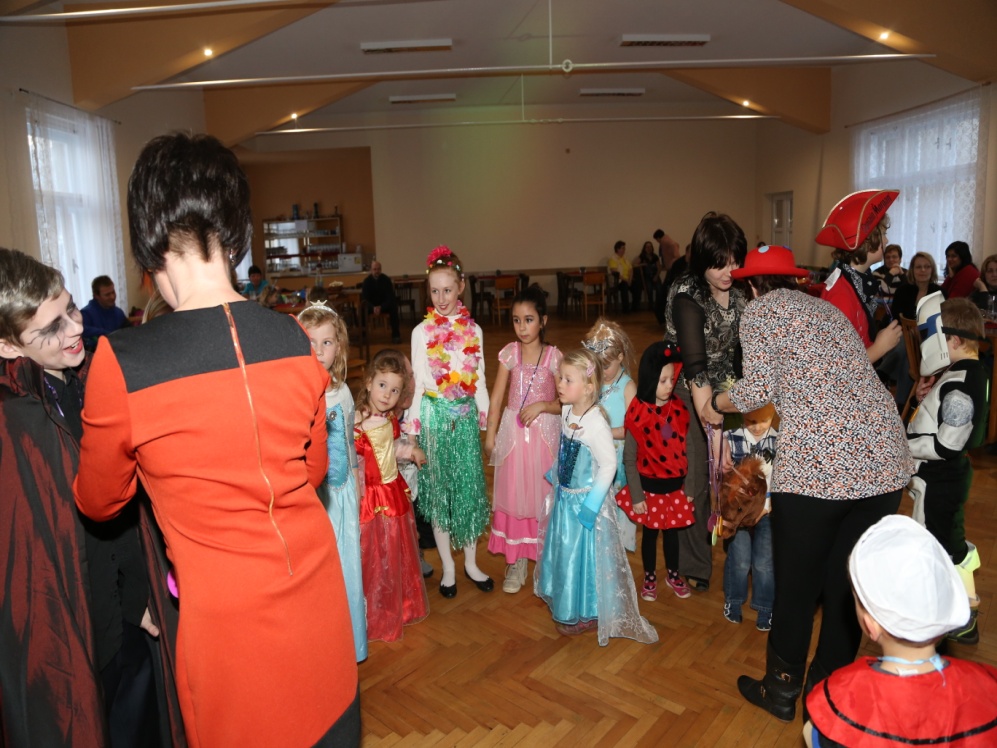 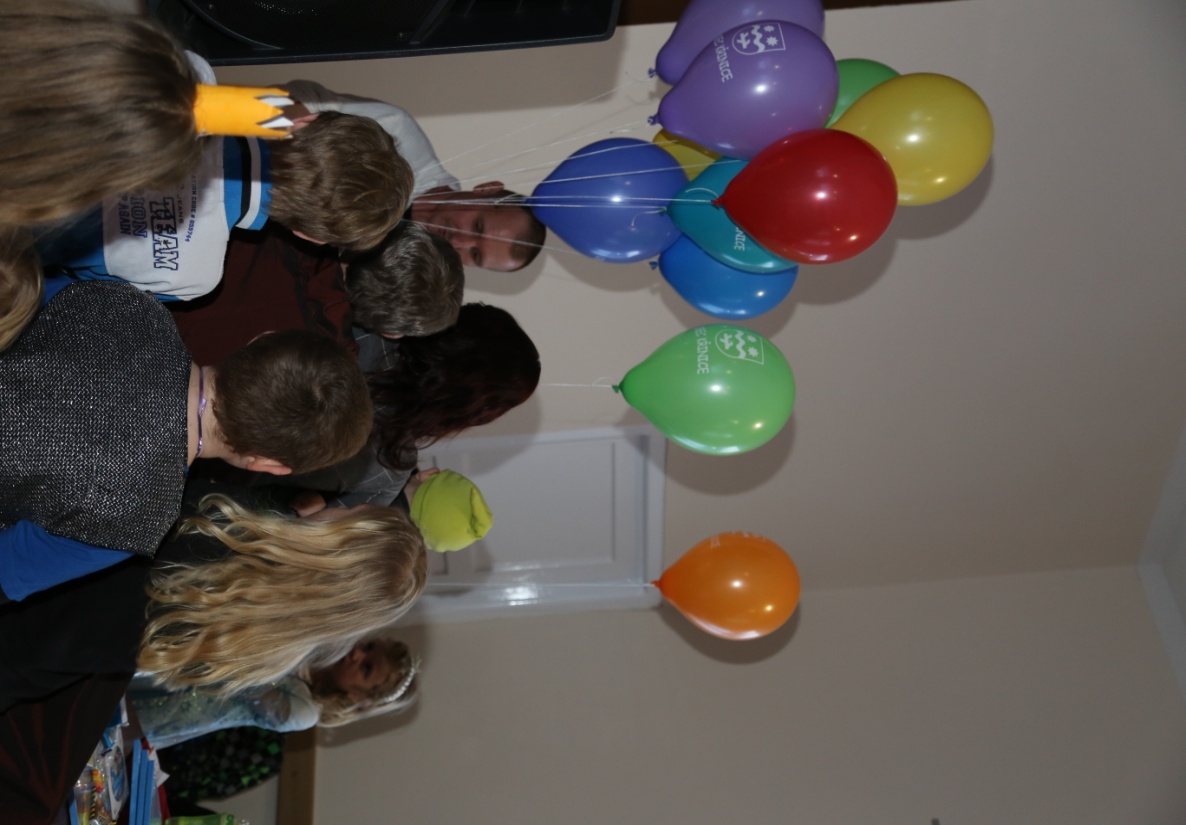